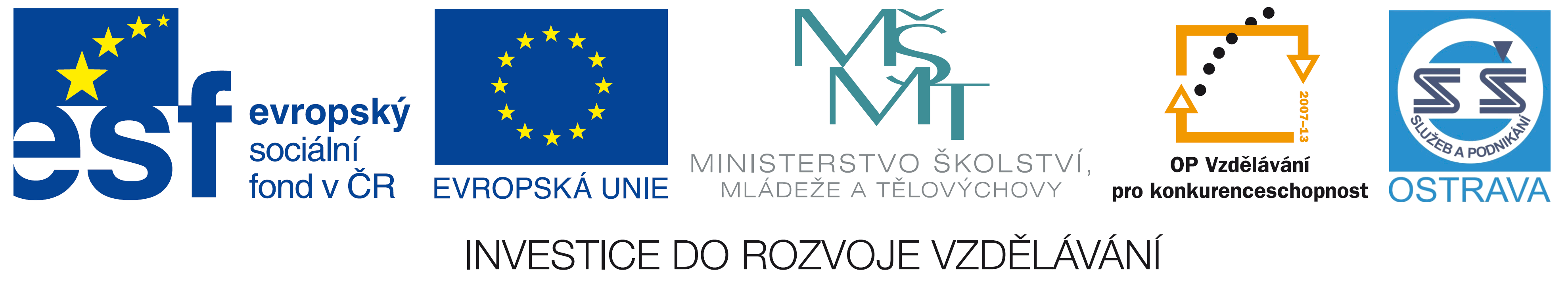 VY_32_INOVACE_PPM11560NÁP
Výukový materiál v rámci projektu OPVK 1.5 Peníze středním školámČíslo projektu:		CZ.1.07/1.5.00/34.0883 Název projektu:		Rozvoj vzdělanostiČíslo šablony:   		III/2Datum vytvoření:		2. 11. 2012Autor:			Ing. Ivana NáplavováUrčeno pro předmět:	První pomoc Tematická oblast:		Integrovaný záchranný systém, jednotný postup při 				poskytování první pomoci, mimořádné situaceObor vzdělání:		Masér sportovní a rekondiční 69-41-L/002 1. ročníkNázev výukového materiálu: 	Výuková prezentace: Polohování a transport raněnýchPopis využití:		Vyprošťování raněných, polohy podle druhu poranění, 			úkoly pro žáky, ukládání na nosítkaČas:  			15 minut
Polohování a transport raněných
Polohování při ošetřování je důležité, nemá být náhodné, výběr polohy závisí na druhu poranění a stavu postiženého.
Poloha po ošetření musí být taková, aby ani během transportu nedošlo ke zhoršení stavu nebo k úmrtí.
Manipulace s postiženým
   vyprošťování
   převádění nebo doprovod
   přenášení a odnesení
   odsun na nosítkách
Obrázky: Domácí lékař - moderní zdravovědný rádce
Vyprošťování
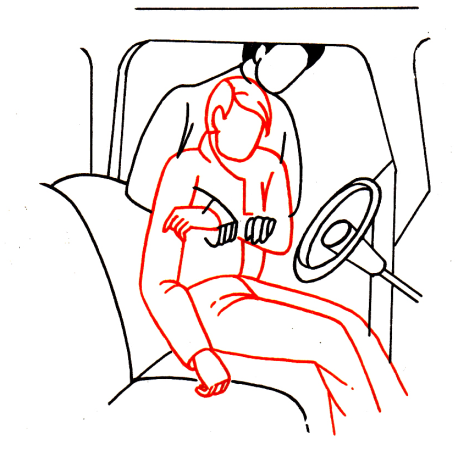 1. Vyproštění z vozidla
Rautekův manévr – předpokladem je uvolnění obou dolních končetin napřed, než začneme zraněného odsunovat z vozidla!
http://ppp.zshk.cz/media/Vre406.wmv
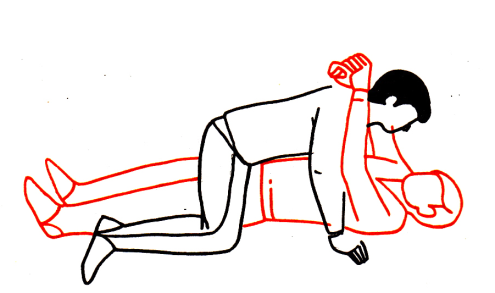 2. Odvlečení z nízkých prostor na krku
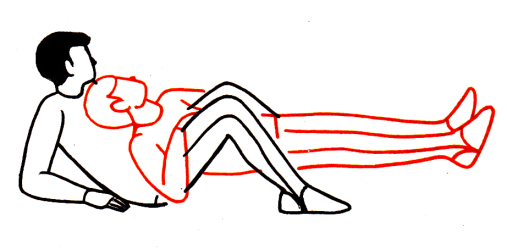 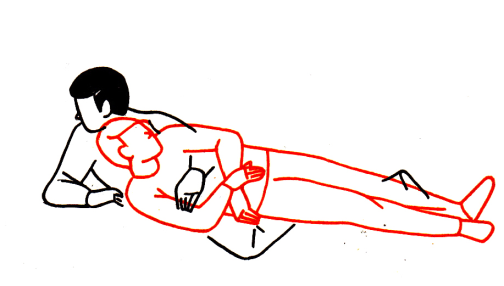 4. Odvlečení plížením na boku
3. Odvlečení z nízkých prostor na těle
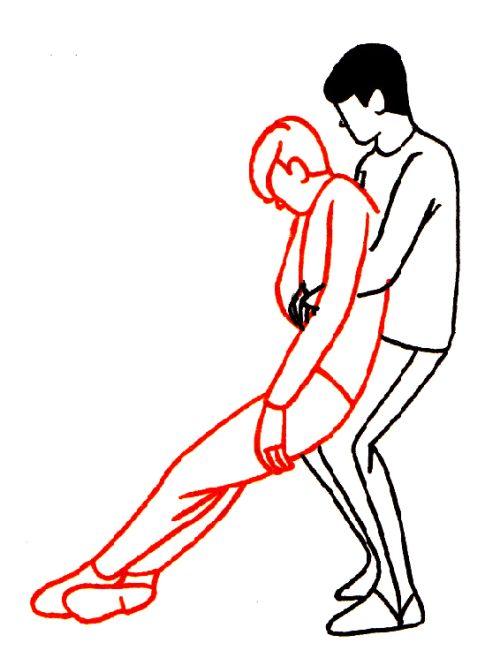 Převádění nebo doprovod
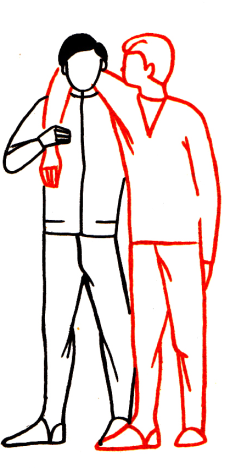 5. Odvlečení za předloktí
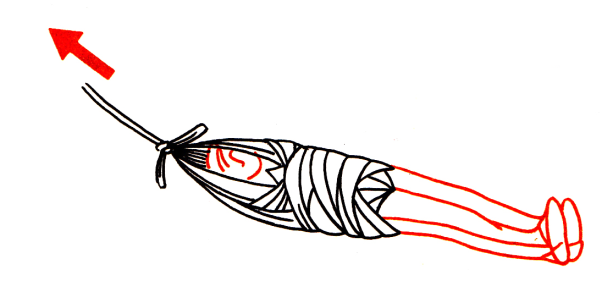 7. Doprovod zraněného     tzv. živá berla
6. Odvlečení na dece nebo plášti
Přenášení a odnesení
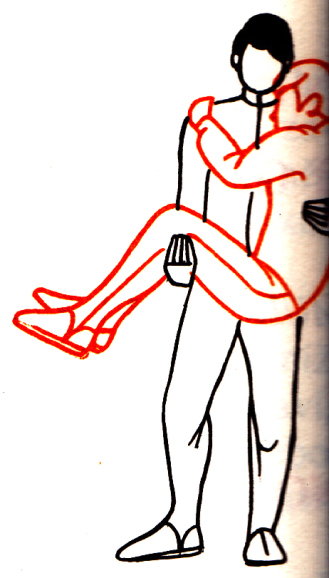 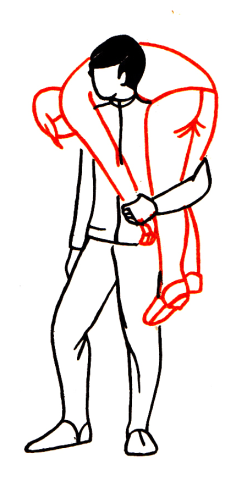 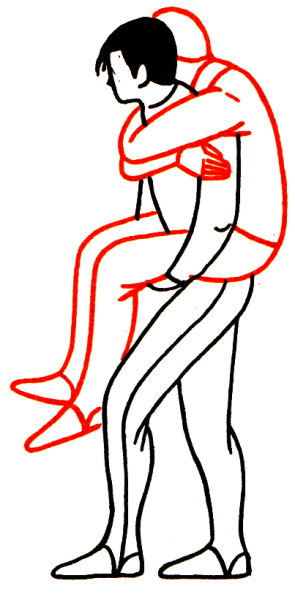 8. Přenesení na zádech, tzv. batoh
9. Přenesení v náručí
11. Nesení zraněného přes záda
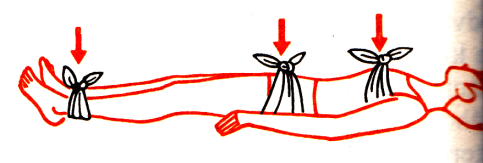 10. Přenesení pomocí ručníků, šátků nebo šatstva (hodí se pro 2 zachránce)
13. Přenesení na sedačce ze zkřížených      rukou
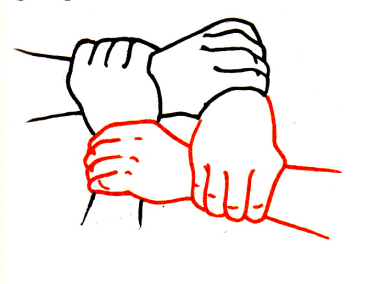 ú
čas:
5 minut
práce ve dvojici
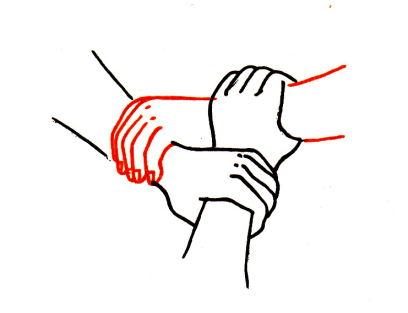 Vyzkoušejte všechny tři způsoby sedačky ze zkřížených rukou
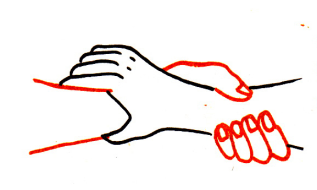 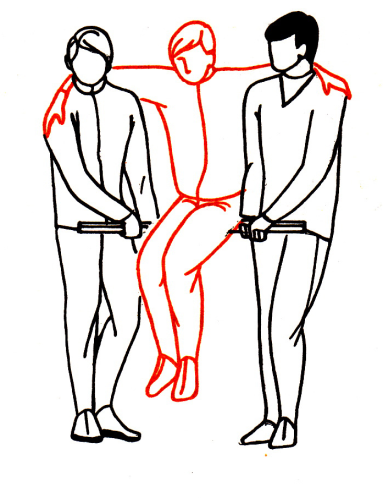 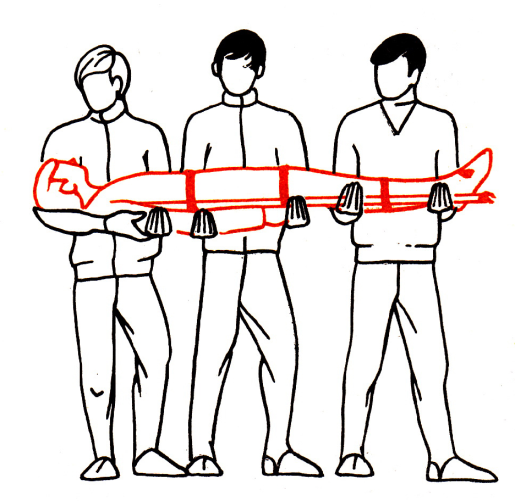 14. Přenesení ve vodorovné poloze (vyžaduje 3 zachránce – 1. hlava a hrudník, 2. pánev, 3. dolní končetiny)
12. Nesení zraněného vsedě na prkně nebo  na židli
Odsun na nosítkách
příprava nosítek a deky
   správné naložení postiženého
   jeho správné upevnění
   podložení některých postižených částí těla
Jestliže nehrozí postiženému bezprostřední nebezpečí, pak je lépe počkat na profesionální záchranáře. Jejich technika dovoluje naložení postiženého na nosítka s minimální nutností měnit jeho polohu.
ú
čas:
3 minuty
Kdy musíme provést odsun postiženého z místa nehody? Jaké bezprostřední nebezpečí  mu může hrozit? Uveďte konkrétní situace...
pomůcky:
psací potřeby, papír
Ukládání postiženého na nosítka
naložení postiženého s jeho pomocí 

   připravená nosítka položit vedle postiženého
   postižený oběma rukama uchopí zachránce okolo krku
   druhý zachránce uchopí dolní končetiny postiženého
   na povel oba postiženého zvednou a uloží ho na nosítka, upraví polohu
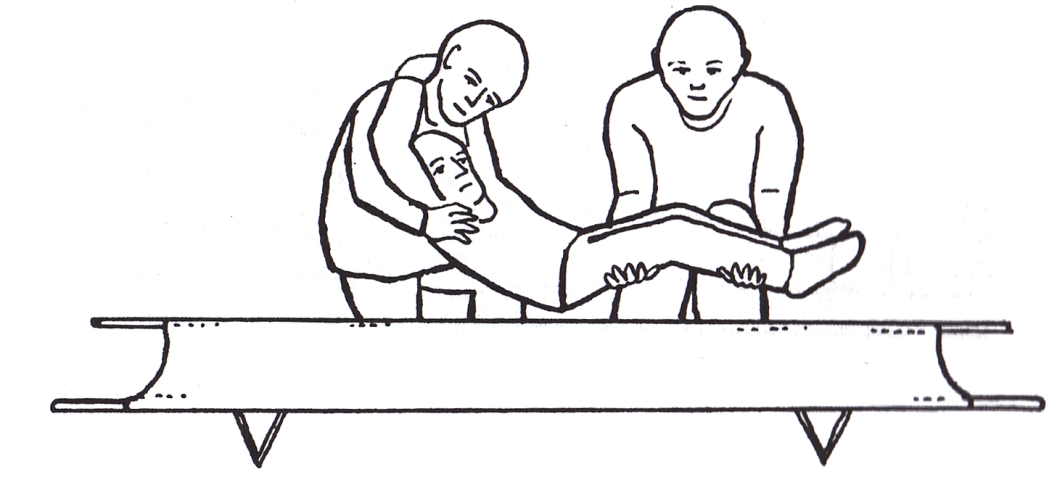 nepoužívá se při: 
   bezvědomí
   poranění páteře
   poranění pánve
   poranění horních     končetin
podsunutí nosítek podélně 

   alespoň 3 zachránci se rozkročí nad postiženým, čtvrtý se připraví k jeho    hlavě s nosítky
   zachránci na povel postiženého zvednou, čtvrtý jim vsune mezi nohy     nosítka pod tělo postiženého
   pak postiženého zachránci opatrně položí, přikryjí a zajistí
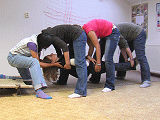 použití: 
při poranění břicha s otevřenou ránou
http://ppp.zshk.cz/vyuka/transport-ranenych.aspx
navalení postiženého na nosítka ze strany zachránců 

   alespoň 3 zachránci pokleknou na stejné koleno vzdálenější od hlavy       postiženého
   ten, který klečí u hlavy, má ruku vsunutou pod hlavou postiženého
   na povel druhou rukou všichni uchopí postiženého za vzdálenou boční stranu    těla a otočí ho k sobě na bok
   další zachránce položí těsně k tělu rozevřená nosítka
   všichni společně pokládají nosítka i postiženého na záda vodorovně
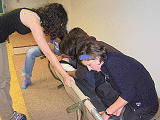 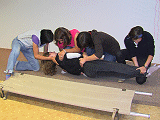 http://ppp.zshk.cz/vyuka/transport-ranenych.aspx
http://ppp.zshk.cz/vyuka/transport-ranenych.aspx
Zdroje:
Beránková, M. - Fleková, A. – Holzhauserová, B.: První pomoc. Praha, Informatorium 2007.
Krivaničová, J. a kol.: Domácí lékař. Praha, Avicenum 1991.
Zemanová, J.: První pomoc pro učitele ZŠ a SŠ. Ostrava 2006.
http://cs.wikipedia.org/
http://ppp.zshk.cz/